Algorithms and Data Structures
Discrete Structures and Math Review
A set is a collection of objects.
✅   5️⃣  
      🤝    👻
    👀  💡
A set is a collection of objects.
Empty Set / Null Set
Set containing the empty set
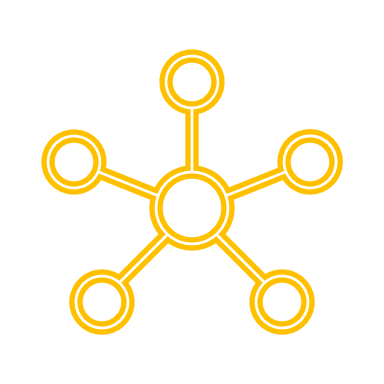 Graphs
Formal Definition
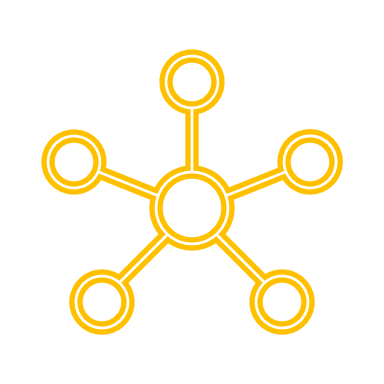 Graphs
SFO
BOS
JFK
LAX
DFW
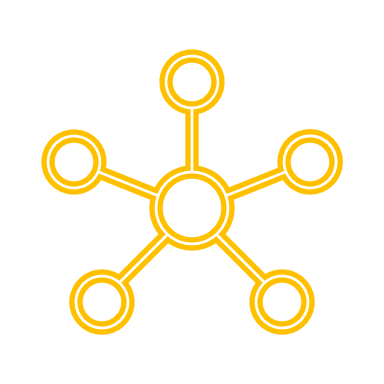 Graphs - Undirected
SFO
BOS
JFK
LAX
DFW
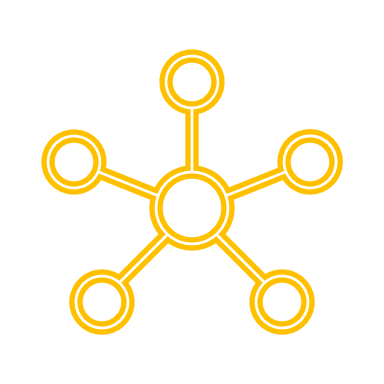 Graphs - Directed
SFO
BOS
JFK
LAX
DFW
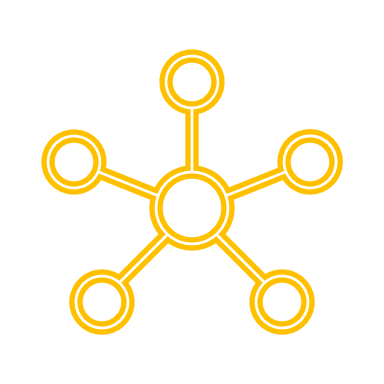 Graphs - Representation
To:
0
4
3
1
From:
2
Adjacency Matrix
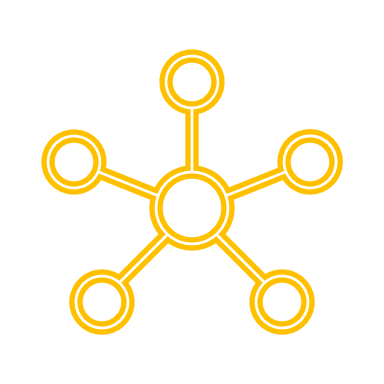 Graphs - Representation
To:
0
4
3
1
2
From:
Adjacency Matrix
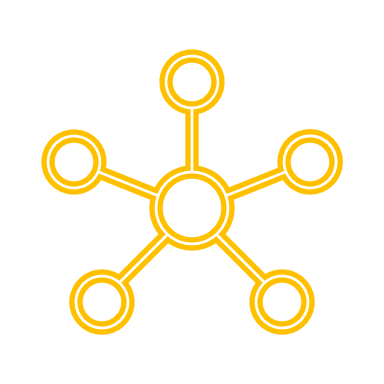 Graphs - Representation
1
2
0
2
0
1
3
2
4
3
0
4
3
1
2
Adjacency List
Summations
📒
Summations
📒
Summations
📒
Summations
📒
Summations
📒
Summations
📒
The choice of index variable does not change the value of the sum.
Exercise
📒
Sequences
📈
Intuitively,
A sequence is an ordered list of objects.
1, 2, 3, 4, 5, 7, …
1, 1, 2, 3, 5, …
a, aa, aaa, aaaa, aaaaa, …
Sequences
📈
More formally,
A sequence is a function whose domain is the set of natural numbers (ℕ).
1, 3, 5, 7, 9, …
Sequences
📈
More formally,
A sequence is a function whose domain is the set of natural numbers (ℕ).
1, 3, 5, 7, 9, …
Sequences
📈
Definition.
An arithmetic sequence is a sequence where the difference between consecutive terms always remains the same.
+4
+4
+4
+4
…
3
7
11
15
Sequences
📈
Uniqueness
Any arithmetic sequence can be uniquely characterized by its first term (a) and the common difference (d).
+d
+d
+d
+d
…
a
a+d
a+2d
a+3d
Sequences
📈
…
a
a+d
a+2d
a+3d
+d
+d
+d
+d
Arithmetic Sequences
Arithmetic Sequences
Suppose we have an arithmetic sequence. Can we find a formula for its sum to n terms?
Arithmetic Sequences
Suppose we have an arithmetic sequence. Can we find a formula for its sum to n terms?
Story time 😄
It’s 5050.
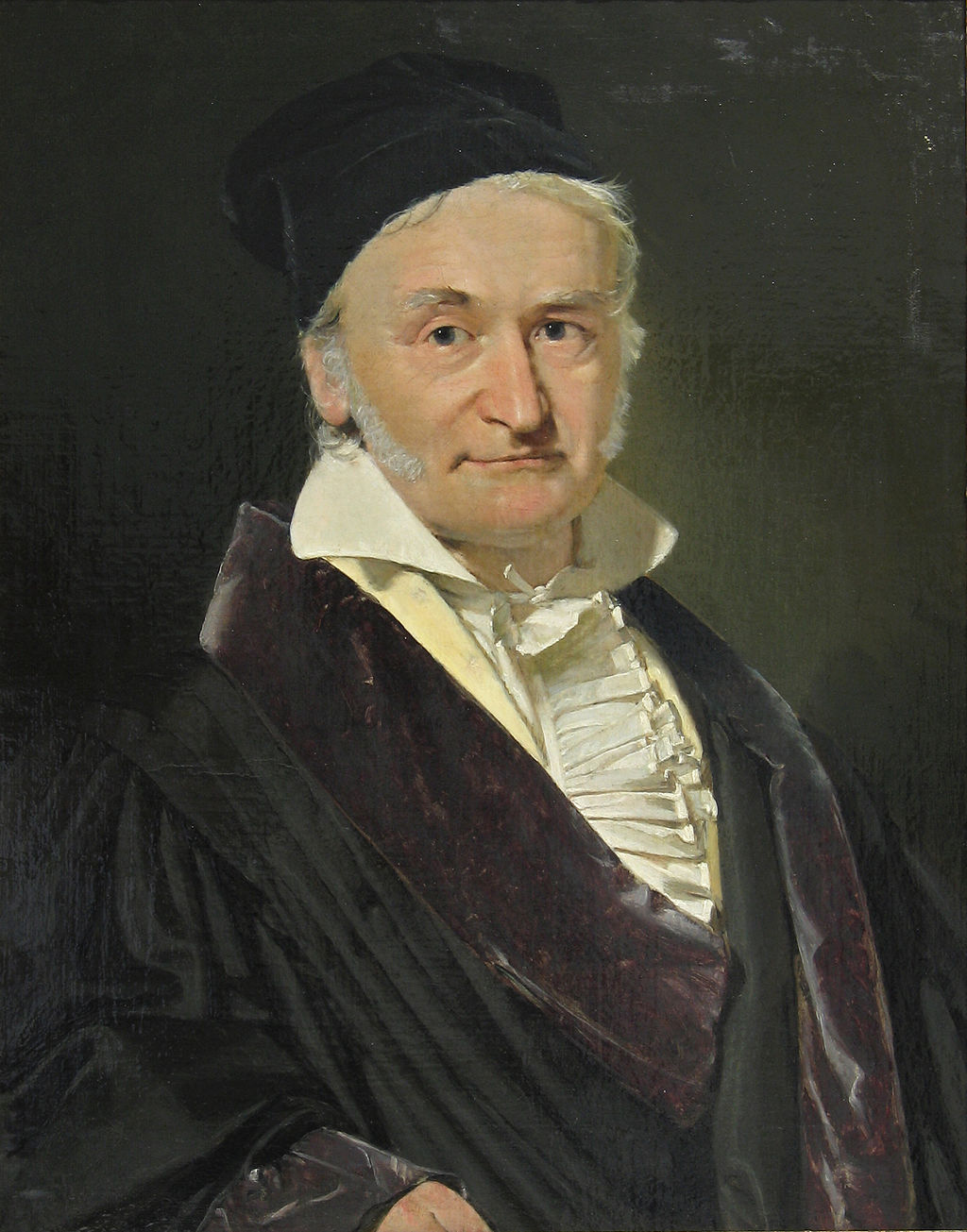 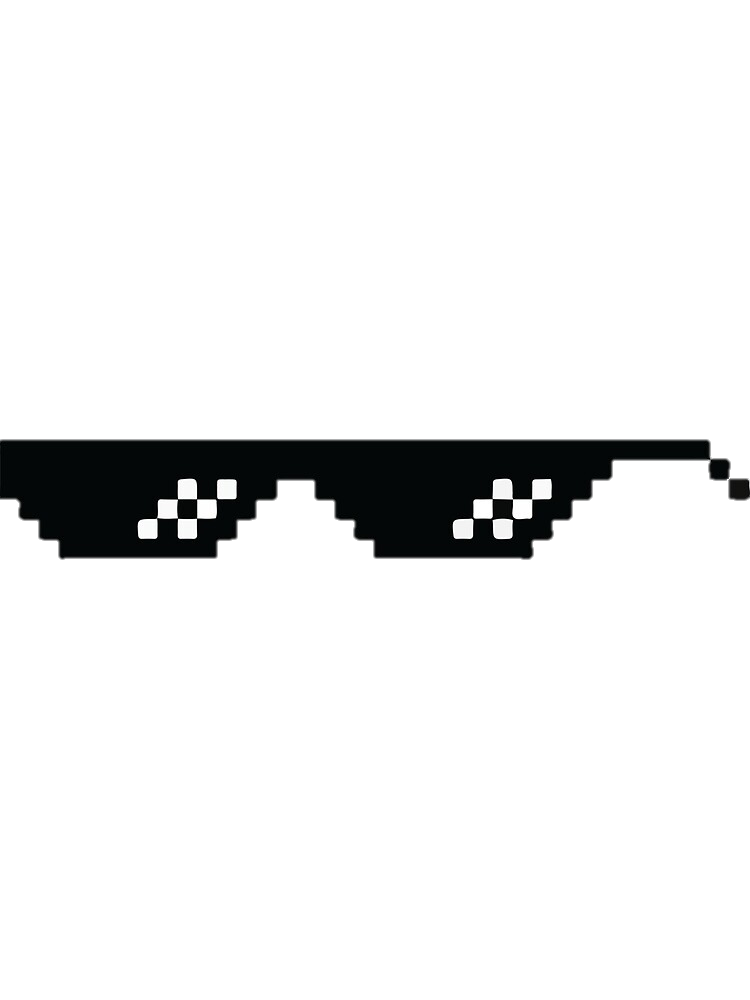 There’s no way you’re right! Go check your work again.
I can prove it.
…
1
2
3
49
50
…
100
99
98
52
51
…
2
3
49
50
1
101
…
99
98
52
51
…
3
49
50
1
101
2
101
…
98
52
51
…
49
50
1
101
2
101
3
101
…
52
51
…
1
101
2
101
3
101
49
101
50
101
50 times
101
50 *
5050
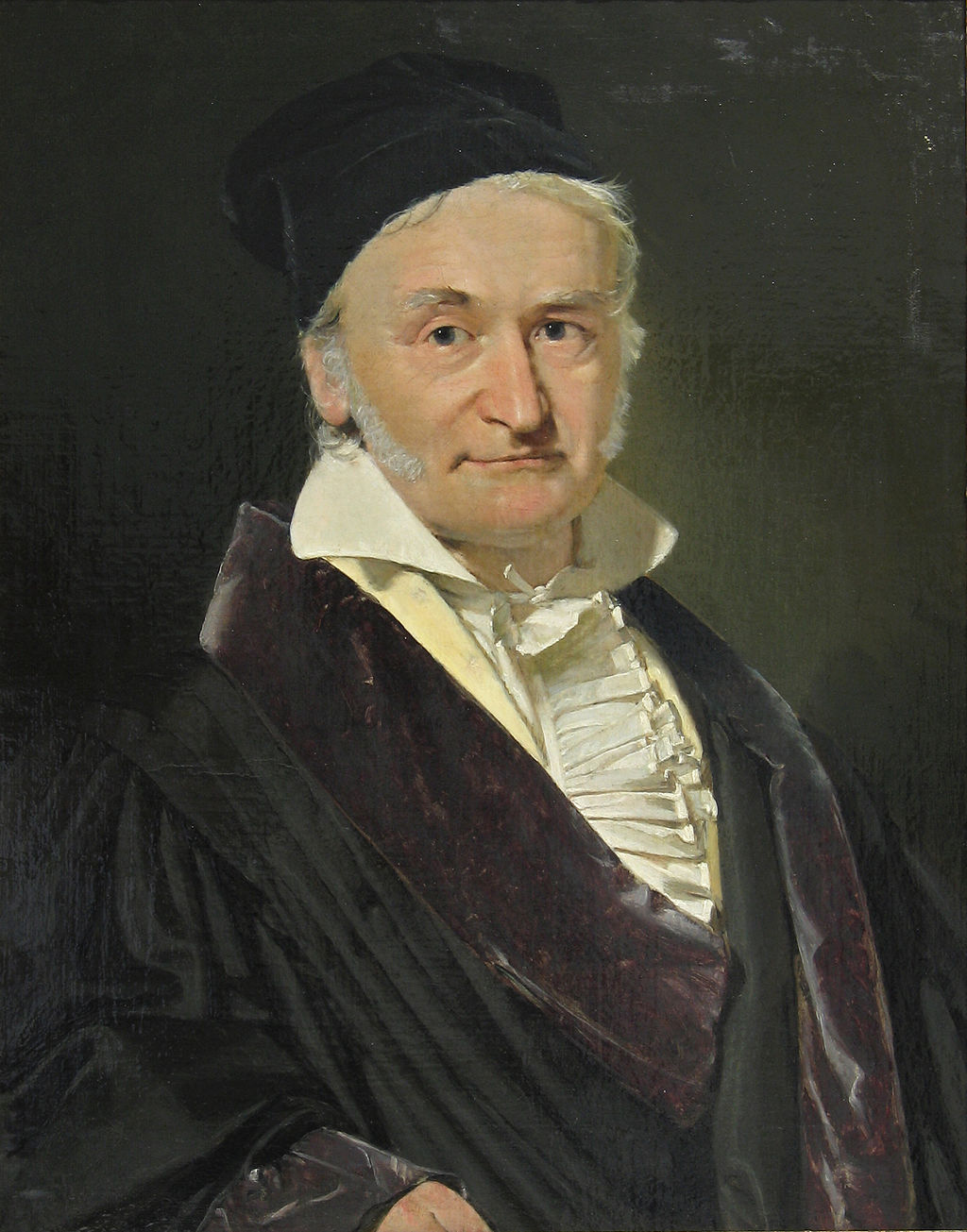 Told you!
Generalizing to the First n Natural Numbers,
…
1
2
3
…
n
n-1
n-2
Generalizing to the First n Natural Numbers,
…
1
n+1
n+1
n+1
Generalizing to the First n Natural Numbers
Key Insight 💡
In a finite arithmetic sequence, the sum of the ith term from the start and the ith term from the end remains the same, for all i.
Generalizing to Arithmetic Series
…
…
Generalizing to Arithmetic Series
…
…
Generalizing to Arithmetic Series
…
…
Generalizing to Arithmetic Series
…
Generalizing to Arithmetic Series
…
Generalizing to Arithmetic Series
Generalizing to Arithmetic Series
Sequences
📈
Definition.
A geometric sequence is a sequence where the ratio of consecutive terms always remains the same.
*2
*2
*2
*2
…
3
6
12
24
Sequences
📈
Uniqueness
Any geometric sequence can be uniquely characterized by its first term (a) and the common ratio (r).
*r
*r
*r
*r
…
a
ar
ar2
ar3
Sequences
📈
…
a
ar
ar2
ar3
*r
*r
*r
*r
Sum to n terms of a Geometric Sequence
Sum to n terms of a Geometric Sequence
Sum to n terms of a Geometric Sequence
Sum to n terms of a Geometric Sequence
Sum to n terms of a Geometric Sequence
Sum to n terms of a Geometric Sequence
⏱️ Time Complexity
Measuring Running Time of Code
It is easy to simply measure how long it takes for a program to execute using a computer’s clock.

But is that a good idea?
👎
Other processes running may affect measured runtime.
Runtime is system-dependent
💡
Instead, let’s count the number of “basic operations” our algorithm performs.
Consider the graphs of the functions
Now compare those with
What happens as x gets really large?
🧠
Hmm, interesting.
New idea: 

Model the number of “fundamental” operations algorithms perform, as a function of input size.
Consider Insertion Sort
// Source: CLRS
INSERTION_SORT(A[N]):

    for i = 2 to N

        key = A[i]

        j = i – 1

        while j > 0 and A[j] > key

            A[j + 1] = A[j]

            j = j - 1

        A[j + 1] = key
Cost
# times
Total Cost?
Cost
# times
Total Cost?
+
+
+
+
+
+
Total Cost?
Too complicated? 🤯
Best Case Analysis
// Source: CLRS
INSERTION_SORT(A[N]):

    for i = 2 to N

        key = A[i]

        j = i – 1

        while j > 0 and A[j] > key

            A[j + 1] = A[j]

            j = j - 1

        A[j + 1] = key
Cost
# times
Best Case
Best Case
Worst Case Analysis
// Source: CLRS
INSERTION_SORT(A[N]):

    for i = 2 to N

        key = A[i]

        j = i – 1

        while j > 0 and A[j] > key

            A[j + 1] = A[j]

            j = j - 1

        A[j + 1] = key
Cost
# times
Worst Case
Worst Case
Therefore,
Worst Case
Therefore,
Worst Case
Worst Case
Insertion Sort - Analysis
Best case
Worst case
Insertion Sort - Analysis
As inputs grow larger, the lower order terms and the constant coefficients lose significance.
Insertion Sort - Analysis
Best case
Worst case
Theta, Big-O and Omega
Theta ~ “Grows like ”					Tight bound
Big-O ~ “Grows at most as fast as”		Upper bound
Omega ~ “Grows at least as fast as”		Lower bound
Formal Definitions of Big-O, Omega, Theta
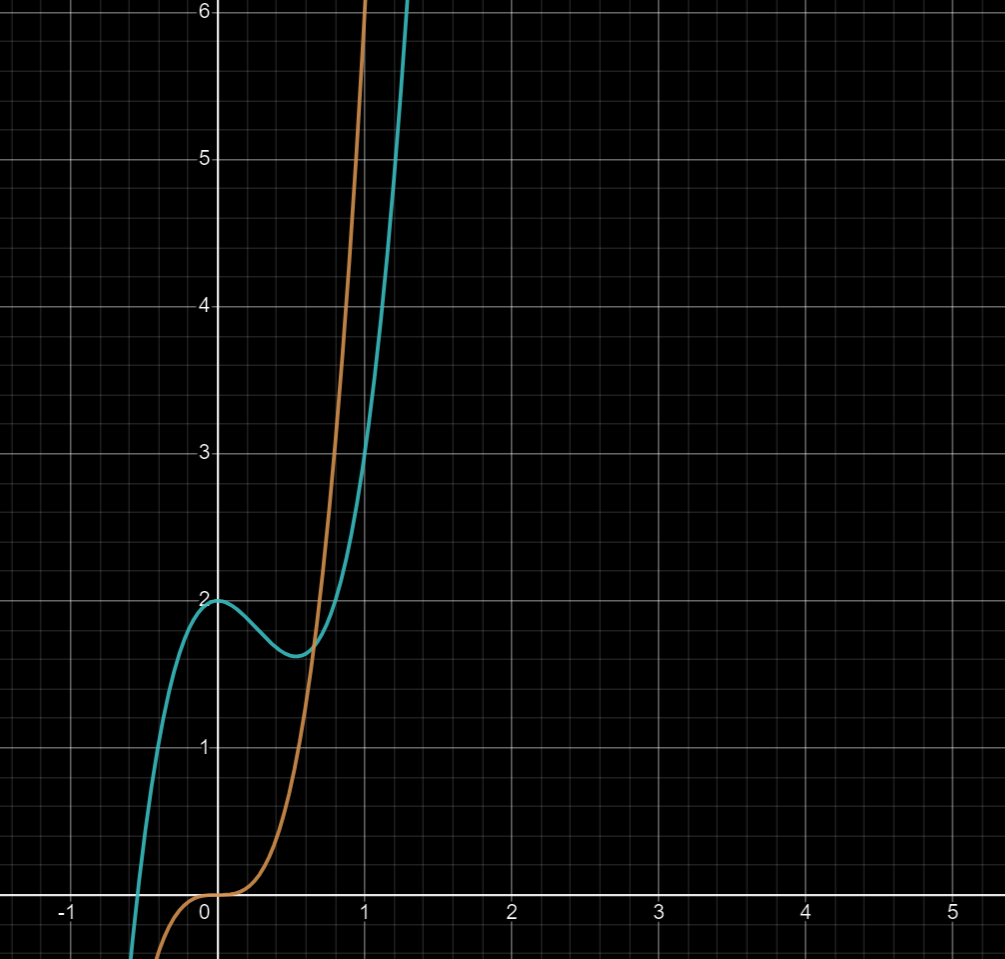 f(x)
g(x)
Easier Analysis – Worst Case
// Source: CLRS
INSERTION_SORT(A[N]):

    for i = 2 to N

        key = A[i]

        j = i – 1

        while j > 0 and A[j] > key

            A[j + 1] = A[j]

            j = j - 1

        A[j + 1] = key
Cost
Repeat upto O(i) times:
	O(1) operation every time

O(1) + O(1) + O(1) + … + O(1)
(i times)
= O(i)
Easier Analysis – Worst Case
// Source: CLRS
INSERTION_SORT(A[N]):

    for i = 2 to N

        key = A[i]

        j = i – 1

        while j > 0 and A[j] > key

            A[j + 1] = A[j]

            j = j - 1

        A[j + 1] = key
Cost
O(i) worst case
Repeat upto O(i) times:
	O(1) operation every time

O(1) + O(1) + O(1) + … + O(1)
(i times)
= O(i)
Easier Analysis – Worst Case
// Source: CLRS
INSERTION_SORT(A[N]):

    for i = 2 to N

        key = A[i]

        j = i – 1

        while j > 0 and A[j] > key

            A[j + 1] = A[j]

            j = j - 1

        A[j + 1] = key
Cost
Repeat as i runs from 2 to N:

	O(i) operation every time

Cost
= 2 + 3 + 4 + … + N
= O(N2)
O(i) worst case
Easier Analysis – Worst Case
// Source: CLRS
INSERTION_SORT(A[N]):

    for i = 2 to N

        key = A[i]

        j = i – 1

        while j > 0 and A[j] > key

            A[j + 1] = A[j]

            j = j - 1

        A[j + 1] = key
Cost
O(N2) worst case
Repeat as i runs from 2 to N:

	O(i) operation every time

Cost
= 2 + 3 + 4 + … + N
= O(N2)